DAYS, THE SABBATH, THE FIRST DAY of the WEEK
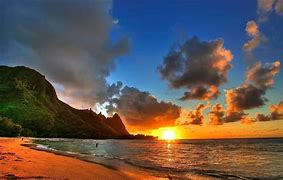 THE BEGINNING OF DAYS HAVE NEVER CHANGED
The First Day of any Calendar Week
SUNDAY Genesis 1:1, 5, “In the beginning God created the heavens and the earth … God called the light Day, and the darkness He called Night. So the evening and the morning were the first day.”
MONDAY 1:7-8, “Thus God made the firmament, and divided the waters which were under the firmament from the waters which were above the firmament; and it was so. And God called the firmament Heaven. So the evening and the morning were the second day.”
TUESDAY Genesis1:12-13, “And the earth brought forth grass, the herb that yields seed according to its kind, and the tree that yields fruit, whose seed is in itself according to its kind. And God saw that it was good. So the evening and the morning were the third day.”
WEDNESDAY Genesis 14, 19, “Then God said, ‘Let there be lights in the firmament of the heavens to divide the day from the night; and let them be for signs and seasons, and for days and years’ … So the evening and the morning were the fourth day.”
THURSDAY Genesis 1:22-23, “And God blessed them, saying, ‘Be fruitful and multiply, and fill the waters in the seas, and let birds multiply on the earth.’ So the evening and the morning were the fifth day.”
FRIDAY Genesis 1:27, 31 “So God created man in His own image; in the image of God He created him; male and female He created them … Then God saw everything that He had made, and indeed it was very good. So the evening and the morning were the sixth day.”
SATURDAY Genesis 2:1-4 “Thus the heavens and the earth, and all the host of them, were finished. And on the seventh day God ended His work which He had done, and He rested on the seventh day from all His work which He had done. Then God blessed the seventh day and sanctified it, because in it He rested from all His work which God had created and made. This is the history of the heavens and the earth when they were created, in the day that the LORD God made the earth and the heavens”
TO CHILDREN of ISRAEL
Exodus 12:15, “Seven days shall ye eat unleavened bread; even the first day ye shall put away leaven out of your houses: for whosoever eateth leavened bread from the first day until the seventh day, that soul shall be cut off from Israel.”
Leviticus 23:9-14, “And Jehovah spake unto Moses, saying, Speak unto the children of Israel … of the first-fruits of your harvest unto the priest … to be accepted for you: on the morrow after the sabbath the priest shall wave it.”
Leviticus 23:12-14, “And in the day when ye wave the sheaf, ye shall offer a he-lamb without blemish a year old for a burnt-offering unto Jehovah. And the meal-offering thereof shall be two tenth parts (of an ephah) of fine flour mingled with oil, an offering made by fire unto Jehovah for a sweet savor; and the drink-offering thereof shall be of wine, the fourth part of a hin. And ye shall eat neither bread, nor parched grain, nor fresh ears, until this selfsame day, until ye have brought the oblation of your God: it is a statute for ever throughout your generations in all your dwellings.”
CHRIST CHURCH/PETER WILL HAVE THE KEYS
Matthew 16:13-19, “When Jesus came into the coasts of Caesarea Philippi, he asked his disciples, saying, ‘Whom do men say that I the Son of man am?’ And they said, ‘Some say that thou art John the Baptist: some, Elias; and others, Jeremias, or one of the prophets.’ He saith unto them, ‘But whom say ye that I am?’ And Simon Peter answered and said, ‘Thou art the Christ, the Son of the living God.’ And Jesus answered and said unto him, ‘Blessed art thou, Simon Barjona: for flesh and blood hath not revealed it unto thee, but my Father which is in heaven. And I say also unto thee, That thou art Peter, and upon this rock I will build my church; and the gates of hell shall not prevail against it. And I will give unto thee the keys of the kingdom of heaven: and whatsoever thou shalt bind on earth shall be bound in heaven: and whatsoever thou shalt loose on earth shall be loosed in heaven.’”
ROSE ON THE FIRSE DAY of the WEEK NOT ON THE SABBATH
Mark 16:9-11, “Now when Jesus was risen early the first day of the week, he appeared first to Mary Magdalene, out of whom he had cast seven devils. And she went and told them that had been with him, as they mourned and wept. And they, when they had heard that he was alive, and had been seen of her, believed not.”
Mark 16:14-16, “Afterward he appeared unto the eleven as they sat at meat, and upbraided them with their unbelief and hardness of heart, because they believed not them which had seen him after he was risen. And he said unto them, Go ye into all the world, and preach the gospel to every creature. He that believeth and is baptized shall be saved; but he that believeth not shall be damned.”
Appearances of Jesus happen on Sundays, none on the Sabbath.
Mark 16:9, “Now when Jesus was risen early the first day of the week, he appeared first to Mary Magdalene”
Matthew 28:6, “He is not here: for he is risen, as he said. Come, see the place where the Lord lay.”
Luke 24:15, 36, “And it came to pass, that, while they communed together and reasoned, Jesus himself drew near, and went with them … And as they thus spake, Jesus himself stood in the midst of them, and saith unto them, ‘Peace be unto you.’”
John 20:19-20, 26, “Then the same day at evening, being the first day of the week, when the doors were shut where the disciples were assembled for fear of the Jews, came Jesus and stood in the midst, and saith unto them, ‘Peace be unto you.’ And when he had so said, he shewed unto them his hands and his side. Then were the disciples glad, when they saw the Lord … And after eight days again his disciples were within, and Thomas with them: then came Jesus, the doors being shut, and stood in the midst, and said, ‘Peace be unto you.’”
SUNDAY PETER PREACHES THE FIRST GOSPEL SERMON
Acts 2:1, 14, 21, “And when the day of Pentecost was fully come, they were all with one accord in one place … But Peter, standing up with the eleven, lifted up his voice, and said unto them, ‘Ye men of Judaea, and all ye that dwell at Jerusalem, be this known unto you, and hearken to my words … And it shall come to pass, that whosoever shall call on the name of the Lord shall be saved.’”
Acts 2:36-39, “’Therefore let all the house of Israel know assuredly, that God hath made that same Jesus, whom ye have crucified, both Lord and Christ.’ Now when they heard this, they were pricked in their heart, and said unto Peter and to the rest of the apostles, ‘Men and brethren, what shall we do?’ Then Peter said unto them, ‘Repent, and be baptized every one of you in the name of Jesus Christ for the remission of sins, and ye shall receive the gift of the Holy Ghost. For the promise is unto you, and to your children, and to all that are afar off, even as many as the Lord our God shall call.’”
Acts 22:15-16, 26-28 “‘For thou shalt be his witness unto all men of what thou hast seen and heard. And now why tarriest thou? arise, and be baptized, and wash away thy sins, calling on the name of the Lord’ … ‘For the king knoweth of these things, before whom also I speak freely: for I am persuaded that none of these things are hidden from him; for this thing was not done in a corner. King Agrippa, believest thou the prophets? I know that thou believest.’ Then Agrippa said unto Paul, ‘Almost thou persuadest me to be a Christian.’”
Colossians 3:15, “And let the peace of Christ rule in your hearts, to which indeed you were called in one body. And be thankful. Let the word of Christ dwell in you richly, teaching and admonishing one another in all wisdom, singing psalms and hymns and spiritual songs, with thankfulness in your hearts to God.”
Ephesians 5:18-21, “And be not drunken with wine, wherein is riot, but be filled with the Spirit; speaking one to another in psalms and hymns and spiritual songs, singing and making melody with your heart to the Lord; giving thanks always for all things in the name of our Lord Jesus Christ to God, even the Father; subjecting yourselves one to another in the fear of Christ.”
DAYS :5 “God called the light Day, and the darkness He called Night.”

THE SABBATH: “And on the seventh day God ended His work which He had done, and He rested on the seventh day from all His work which He had done.”

THE FIRST DAY of the WEEK: Exodus 12:15, “Seven days shall ye eat unleavened bread; even the first day ye shall put away leaven out of your houses: for whosoever eateth leavened bread from the first day until the seventh day, that soul shall be cut off from Israel.
HEAR – Romans 10:13-14, “For whosoever shall call upon the name of the Lord shall be saved. How then shall they call on him in whom they have not believed? and how shall they believe in him of whom they have not heard? and how shall they hear without a preacher?”
BELIEVE – Mark 16:16, “He that believeth and is baptized shall be saved; but he that believeth not shall be damned.”
REPENT – Acts 3:19, “Repent ye therefore, and be converted, that your sins may be blotted out, when the times of refreshing shall come from the presence of the Lord”
CONFESS – Romans 10:9-10, “That if thou shalt confess with thy mouth the Lord Jesus, and shalt believe in thine heart that God hath raised him from the dead, thou shalt be saved. For with the heart man believeth unto righteousness; and with the mouth confession is made unto salvation.”
BE BAPTIZED – Acts 22:16, “And now why tarriest thou? arise, and be baptized, and wash away thy sins, calling on the name of the Lord.”
LIVE FAITHFULLY – Ephesians 2:2-6, “Wherein in time past ye walked according to the course of this world, according to the prince of the power of the air, the spirit that now worketh in the children of disobedience: Among whom also we all had our conversation in times past in the lusts of our flesh, fulfilling the desires of the flesh and of the mind; and were by nature the children of wrath, even as others. But God, who is rich in mercy, for his great love wherewith he loved us, Even when we were dead in sins, hath quickened us together with Christ, (by grace ye are saved;) And hath raised us up together, and made us sit together in heavenly places in Christ Jesus”